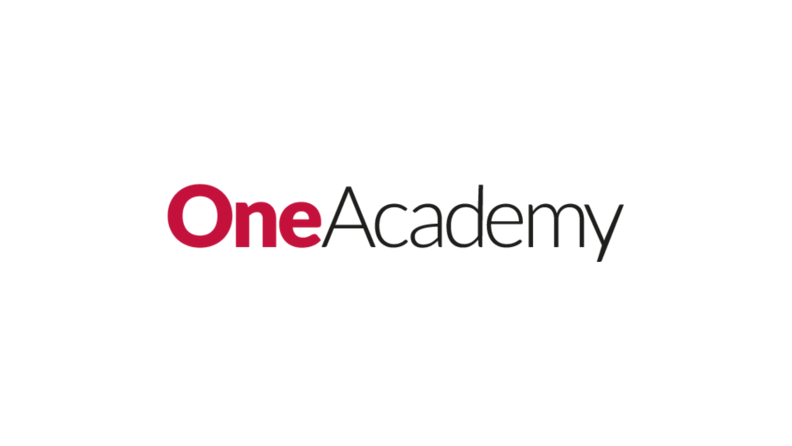 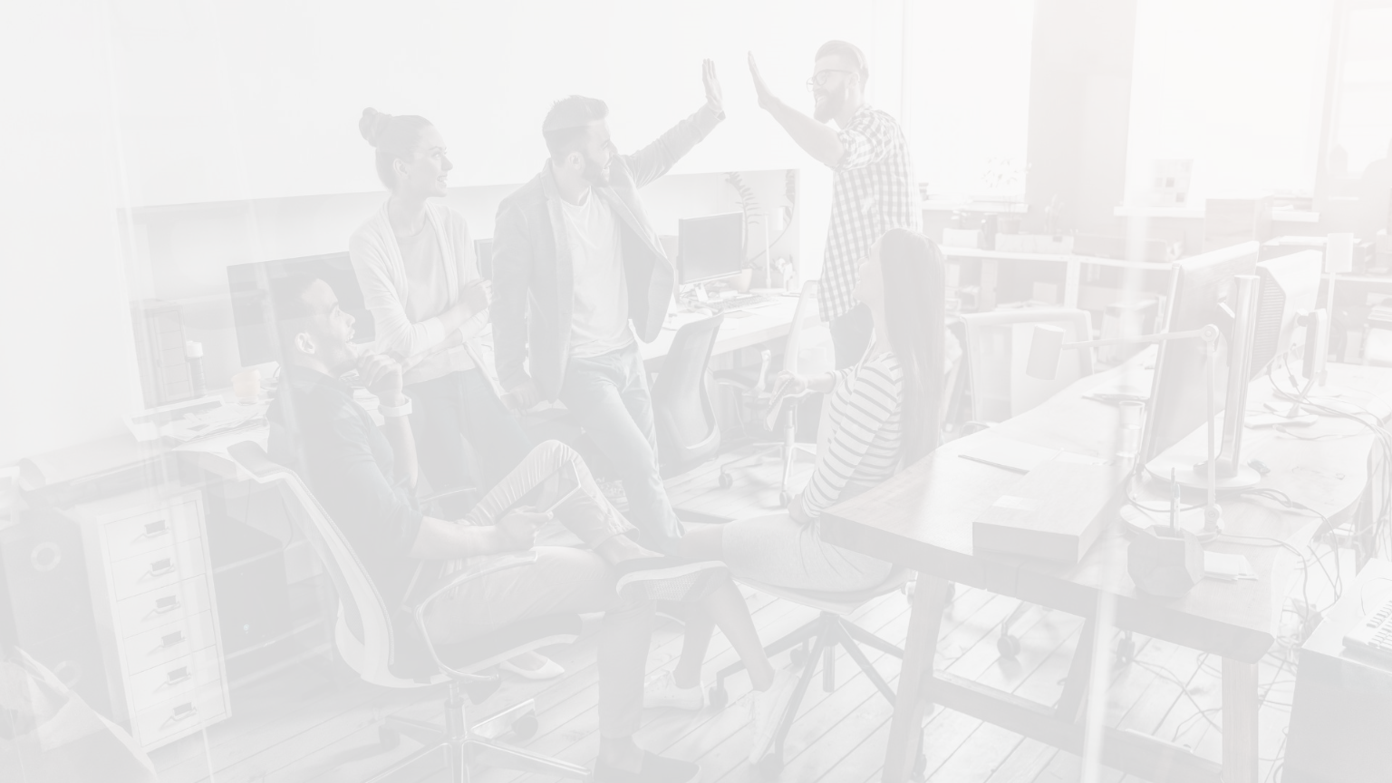 Yrkeshögskola
Upphandling  
			Yrkeshögskolepoäng: 35 YH-pPris: 18 500 SEK exkl. moms  Distansv.7 – v.13  2025
Linköping, Malmö, Göteborgv.7 – v.13  2025
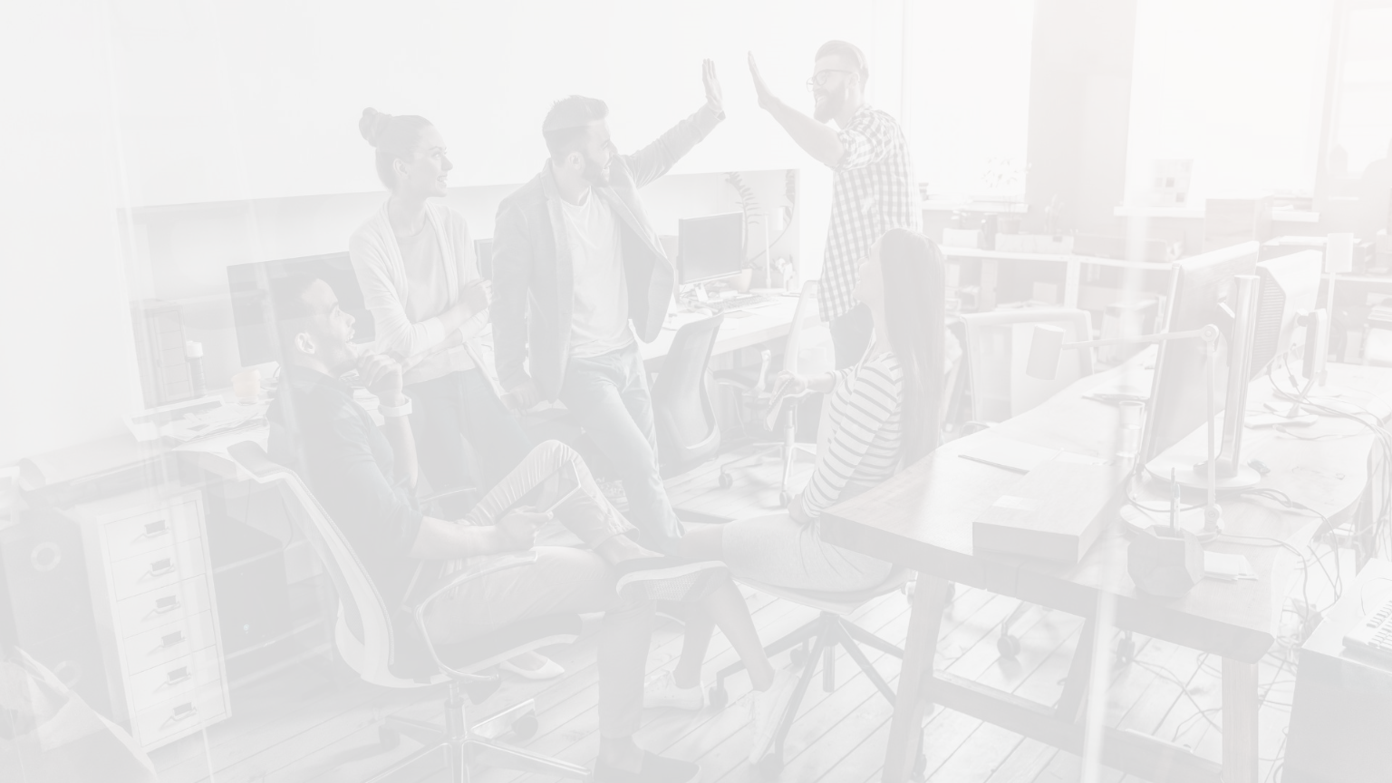 INNEHÅLL
Kunskap i upphandlingsprocessens samtliga steg från behov till uppföljning av ingångna avtal. 
Om Dynamiska inköpssystem (DIS). 
Om riskanalys vid upphandling. 
Om förstudie vid upphandling. 
Om upphandlingsförfarandet. 
Om förfrågningsunderlag. 
Om utvärderingsgrund. 
Om frågor och svar vid upphandling. 
Om paketering av upphandling. 
Om tilldelning. 
Om branschpraxis och domstolsavgöranden.
UNDERVISNINGSFORM (7 veckor)
Föreläsningar på Plats, Digitalt, Hybrid 2 dagar/vecka
Seminarium 

Handledning
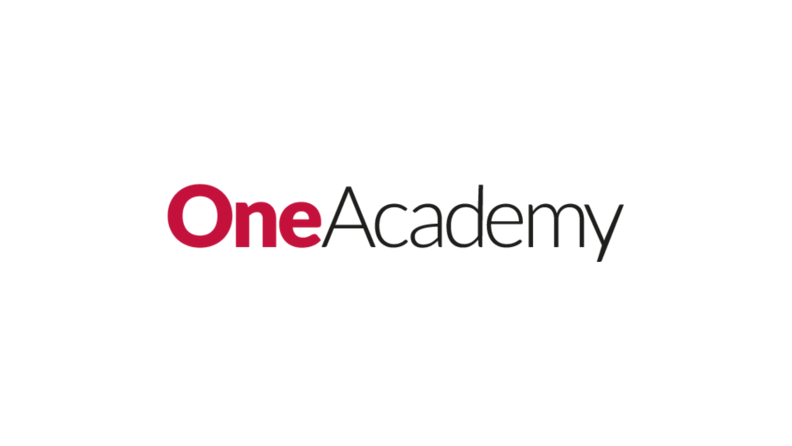 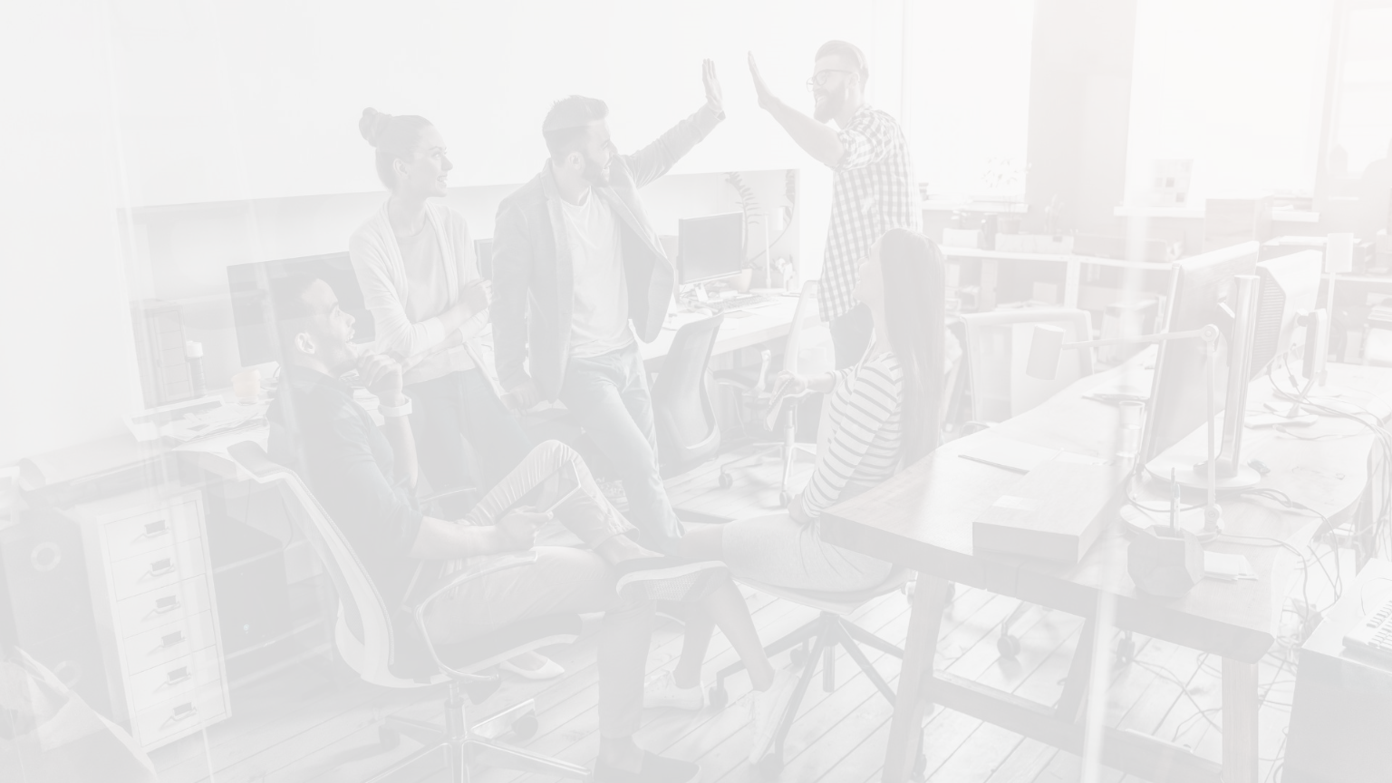 KUNSKAPSKONTROLL, EXAMINATIONSFORM

PM
Seminarium
Skriftlig individuell salstentamen
Efter avslutad kurs skall deltagaren:Kunna analysera och identifiera behov, formulera samt genomföra upphandlingar, direktupphandlingar och förnyade konkurrensutsättningar. 

Kunna genomföra de olika momenten i upphandlingsprocessen. 

Kunna arbeta med en förstudie. 

Kunna göra en riskanalys. 

Kunna välja relevant upphandlingsförfarande. 

Kunna utforma ett förfrågningsunderlag. 

Kunna välja relevant utvärderingsgrund för upphandlingen.
För mer information om kursen, anmälan eller förslag på en ekonomisk lösning,
Kontakta Rosanna Bertling,  Tfn: 073 387 71 77Epost: rosanna.bertling@oneacademy.se
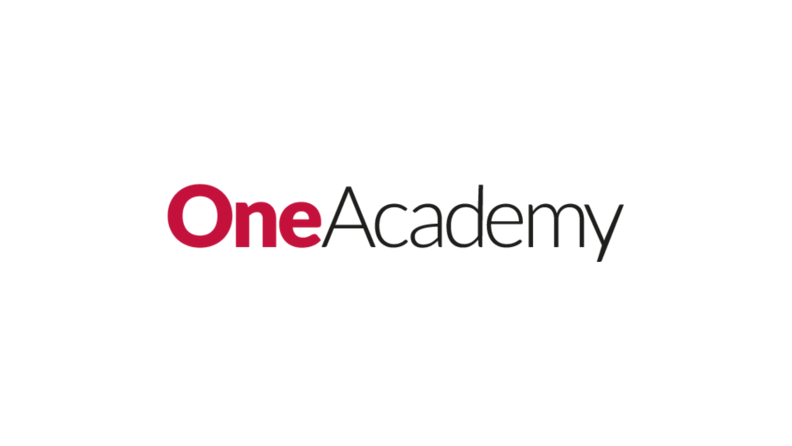